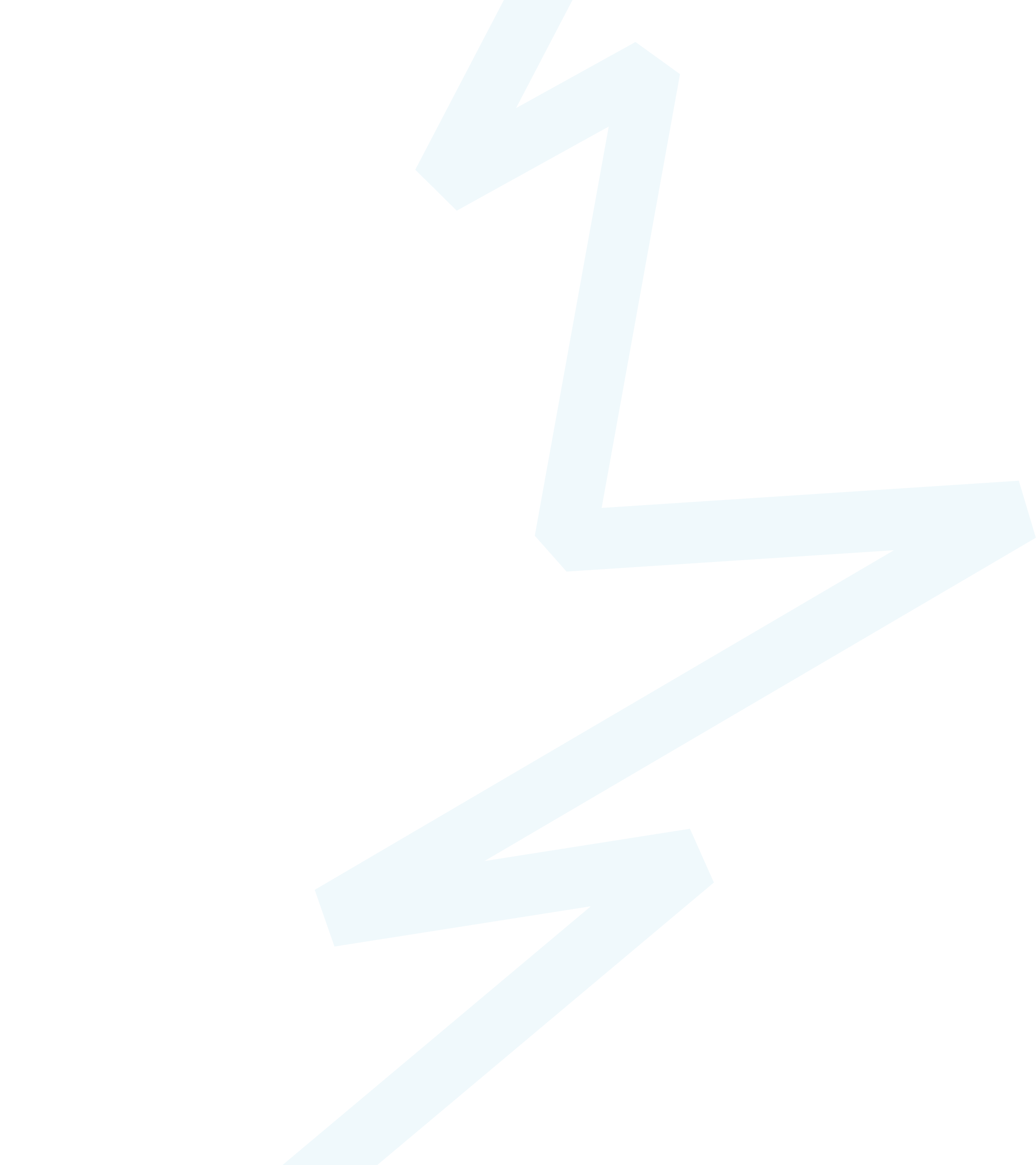 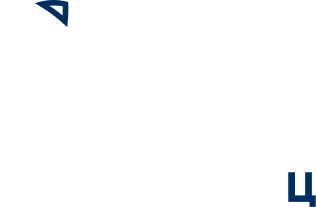 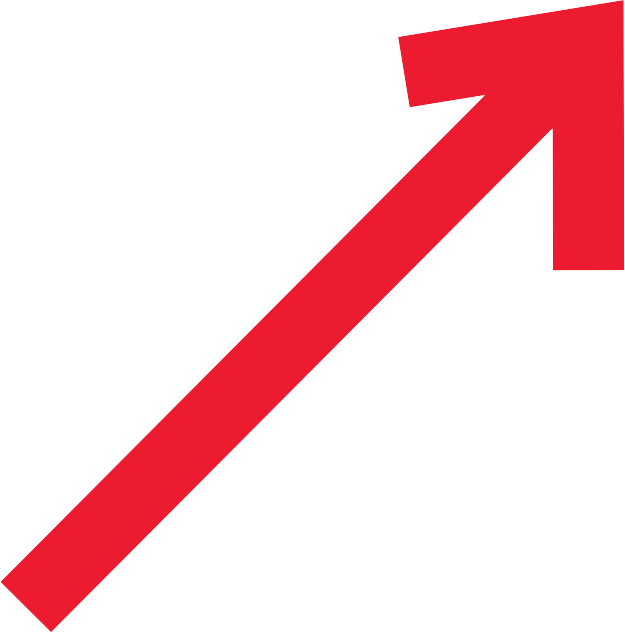 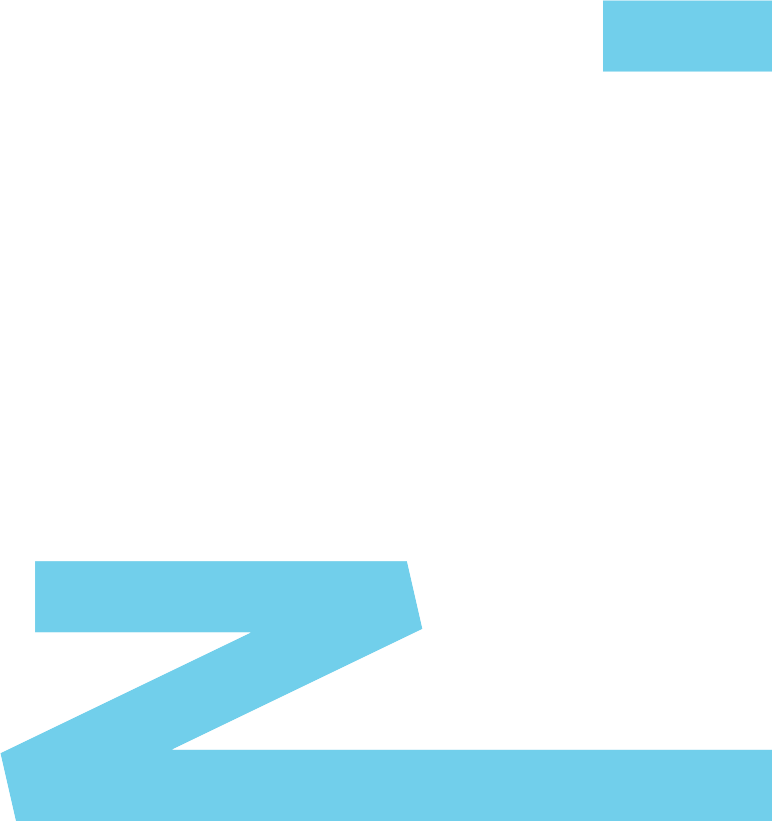 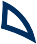 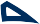 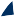 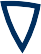 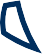 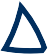 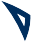 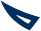 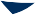 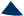 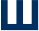 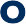 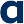 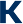 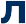 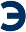 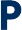 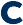 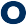 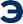 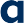 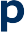 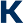 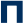 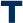 ПРОГРАММА ОНЛАЙН-СЕМИНАРОВ
«Жизненный цикл экспортного проекта»
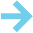 www.exportedu.ru
О программе семинара
Хотите заявить о своей продукции на весь мир, но не знаете, как организовать экспорт?

Или уже экспортируете, но желаете чувствовать себя увереннее в мире международной торговли?

Встречайте обновленную программу экспортных семинаров «Жизненный цикл экспортного проекта» - теперь в удобном онлайн-формате!
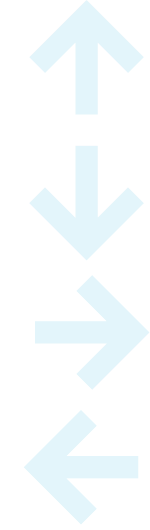 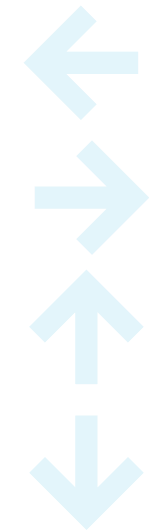 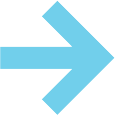 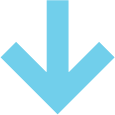 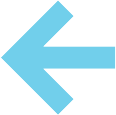 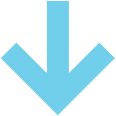 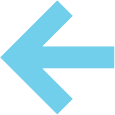 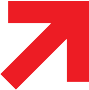 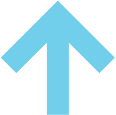 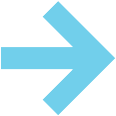 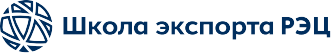 02
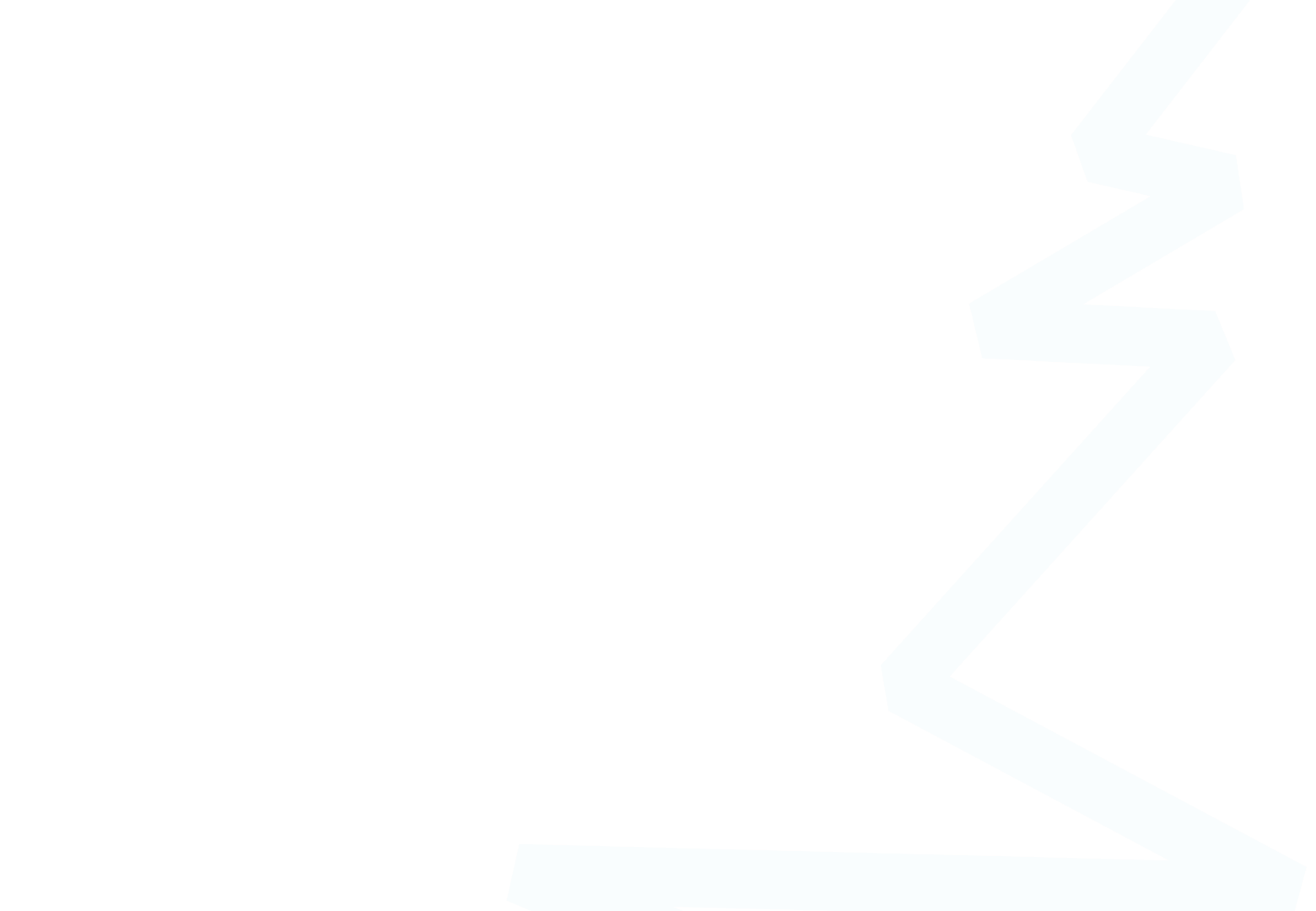 Почему именно экспортные онлайн-семинары?
все тонкости реализации каждого этапа экспортного проекта в одной программе
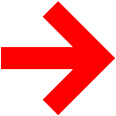 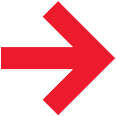 актуальность материала
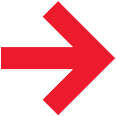 насыщенность семинаров практическими заданиями и кейсами
удобный онлайн-формат. Если вдруг вы пропустите семинар – зарегистрированным слушателям предоставляется запись
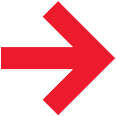 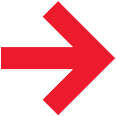 бесплатное участие*
Продолжительность каждого онлайн-семинара - до 4 часов.
*реализуется за счет государственной поддержки
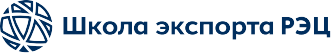 03
Ключевая ценность программы
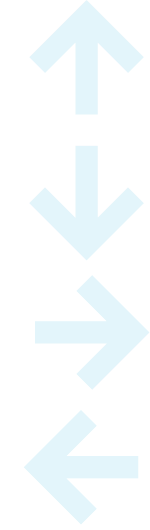 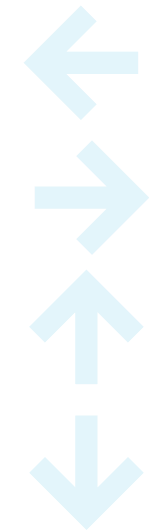 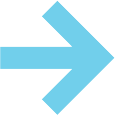 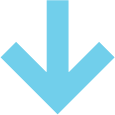 Семинары «Жизненного цикла экспортного проекта» помогут в логичной последовательности усвоить все тонкости организации экспорта и наглядно продемонстрируют, с чем экспортеру предстоит работать на практике.
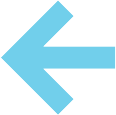 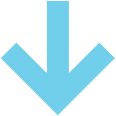 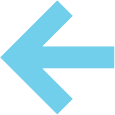 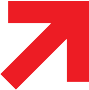 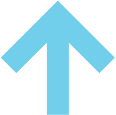 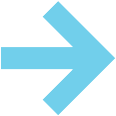 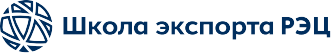 04
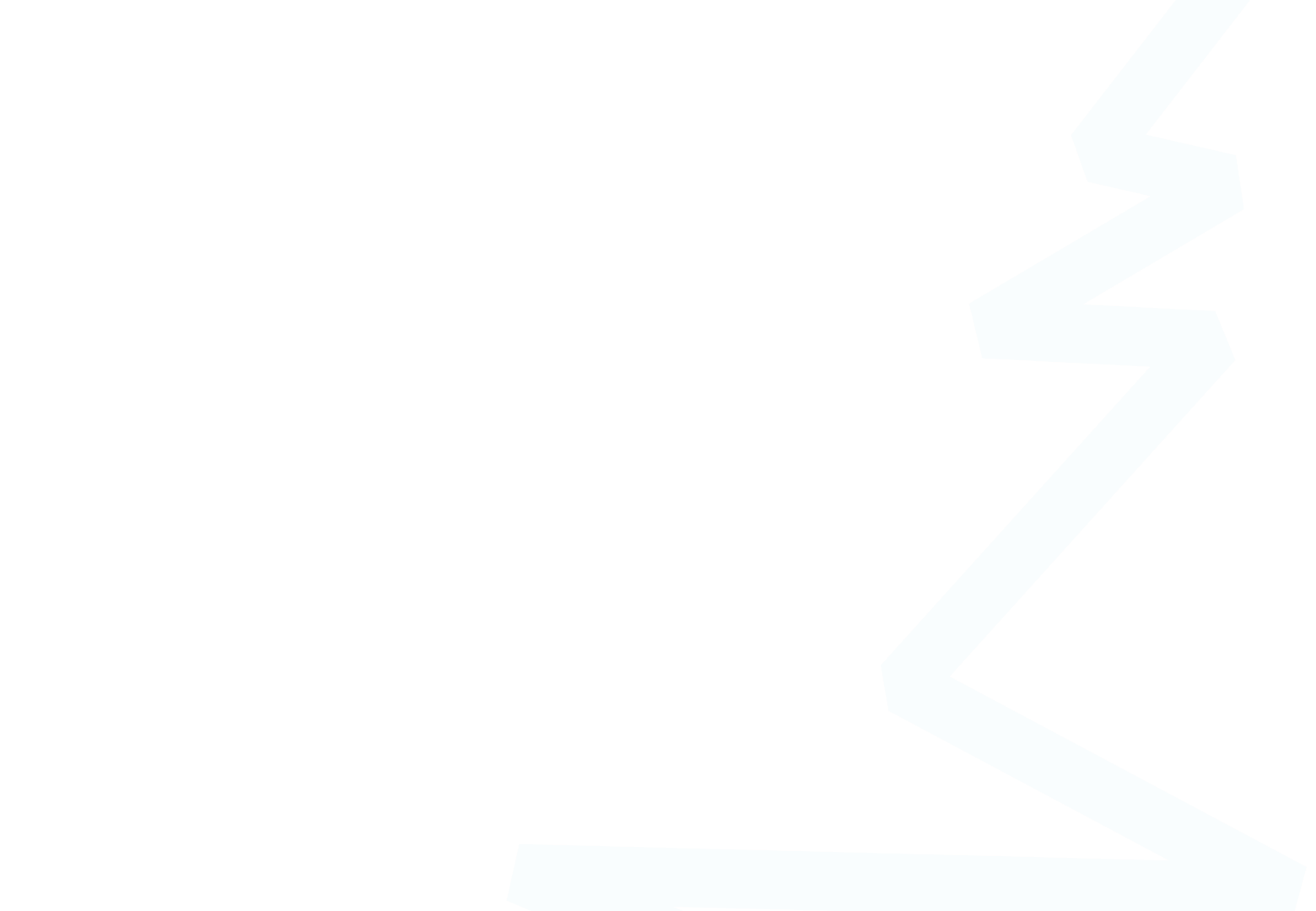 Что вы получите на семинарах:
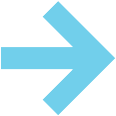 детальное погружение в каждый этап экспортного проекта: сможете реализовать его сами, так и проконтролировать своих ответственных сотрудников
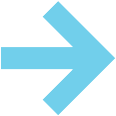 системное представление об экспорте как полноценном пути развития компании
оптимизация финансовых и временных ресурсов, закладываемых бизнесом на риски экспорта «вслепую»
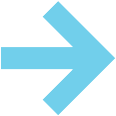 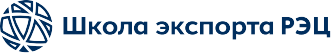 05
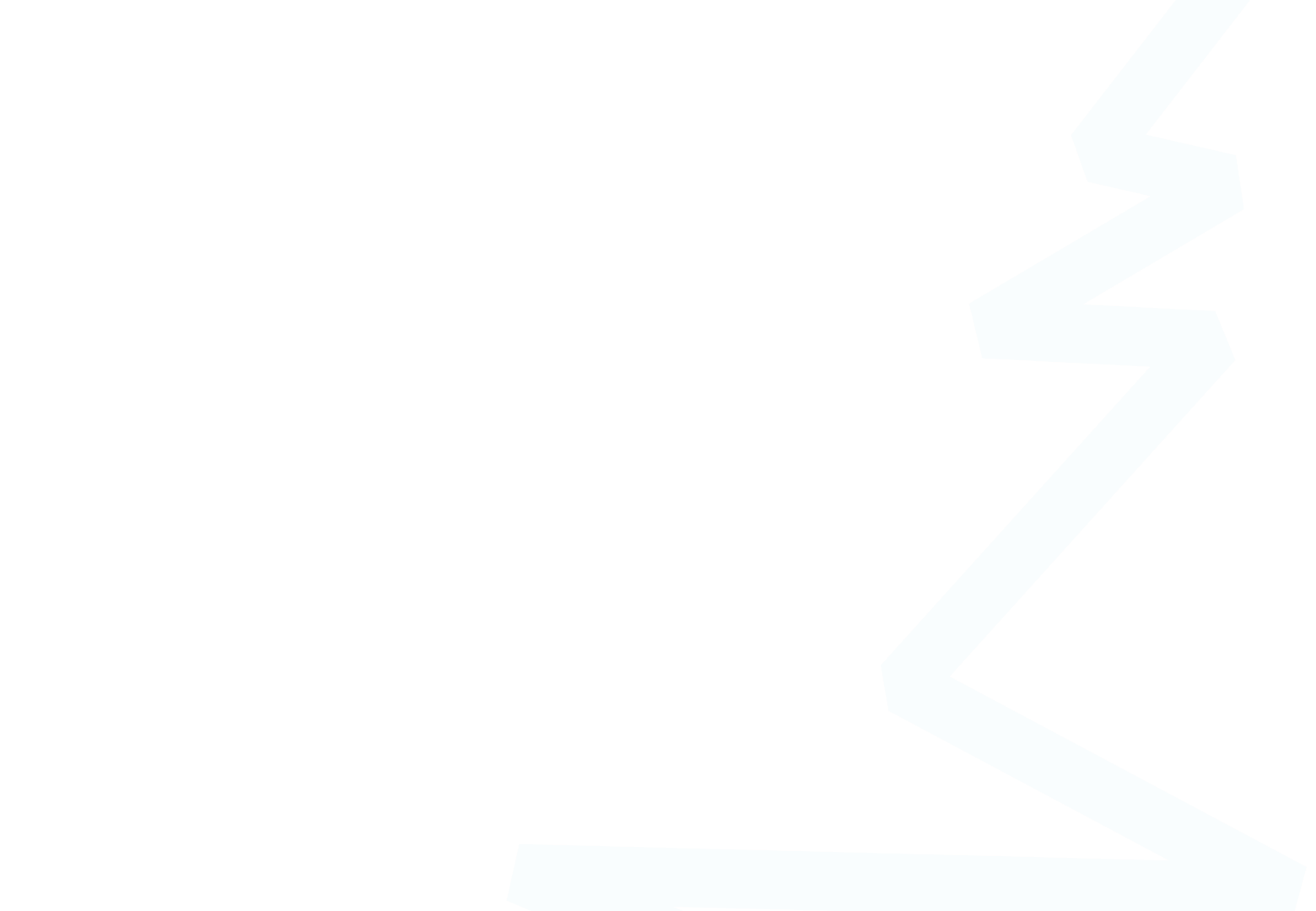 Кто будет вас обучать:
Тренерами семинаров являются эксперты-действующие практики, успешно реализующие и сопровождающие экспортные сделки российских компаний на зарубежных рынках последние 15 лет.
Наши тренеры:
работают со множеством отраслей, в том числе всеми приоритетными экспортными отраслями
в совершенстве знают весь перечень продуктов Группы РЭЦ и возможности их применения
просто и интересно расскажут о сложном, ответят на все вопросы и развеют любые сомнения
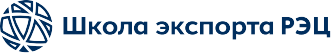 06
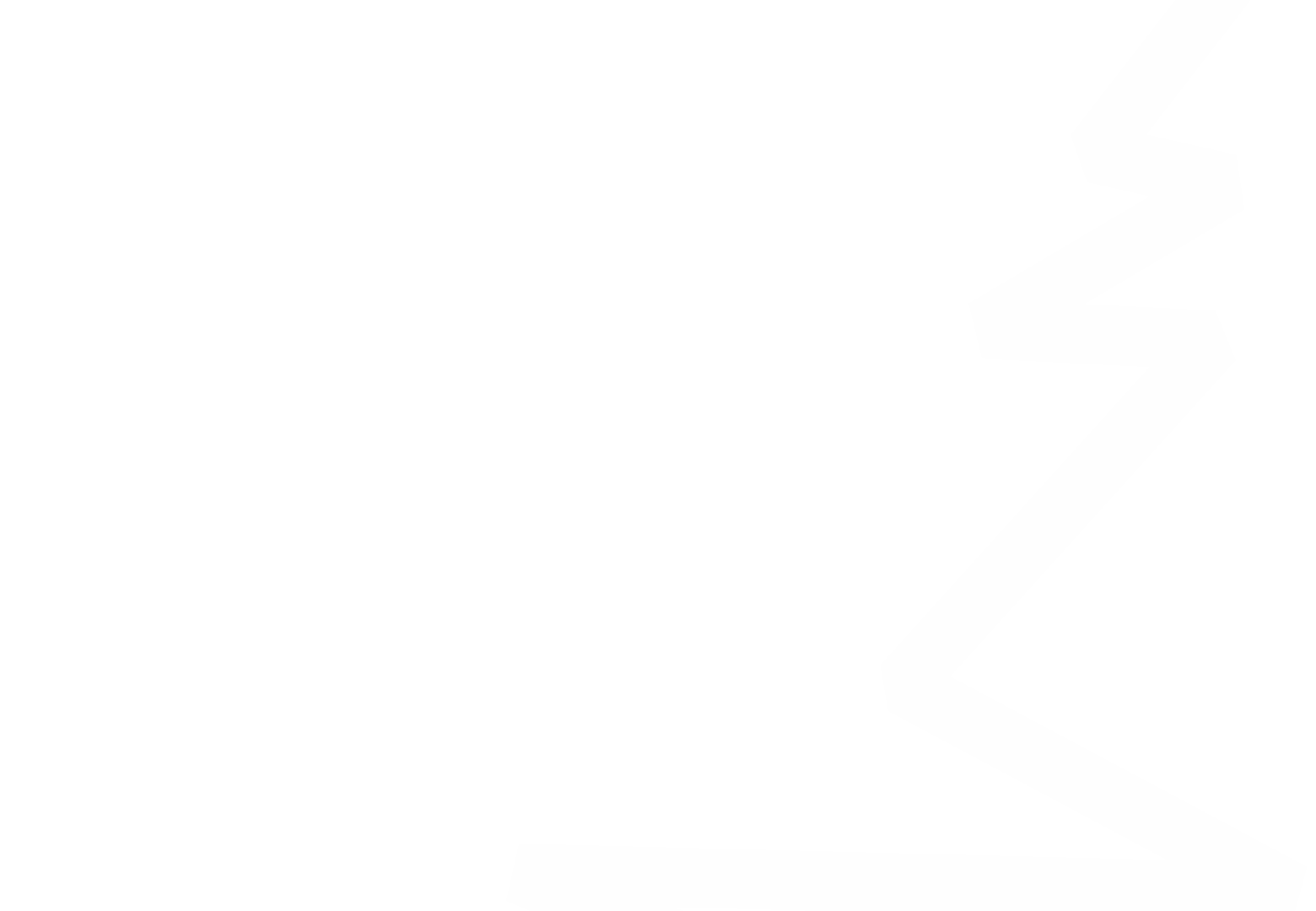 Темы и содержание:
Основы экспортной деятельности

Пошаговый анализ всего жизненного цикла экспортного проекта
Алгоритм оценки готовности вашего предприятия к экспортной деятельности
Рекомендации по подготовке документов, необходимых для заключения внешнеторговой сделки
Порядок проверки надежности иностранного контрагента
Онлайн-источники полезной для экспортеров информации
Правовые аспекты экспорта

Основные международно-правовые акты и нормы частного права, регулирующие внешнюю торговлю
Структура внешнеторгового контракта
Защита интеллектуальной собственности 
Критерии выбора квалифицированного юриста-консультанта
Документационное сопровождение экспорта

Перечень документов для подготовки на разных этапах экспортного проекта
Алгоритм классификации товаров по коду ТН ВЭД (Товарная номенклатура внешнеэкономической деятельности)
Пример идентификации товара из списка экспортного контроля
Образец заполнения паспорта сделки, справки о валютных операциях и справки о подтверждающих документах
Финансовые инструменты 
экспорта

Финансовые риски экспортной деятельности и методы их минимизации
Масштаб рисков экспортера в зависимости от используемого финансового инструмента
Типовые условия экспортного кредитования и специфика банковских проверок экспортера и его контрагента
Наиболее распространенные механизмы хеджирования валютных операций (форварды, фьючерсы и опционы)
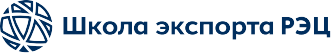 07
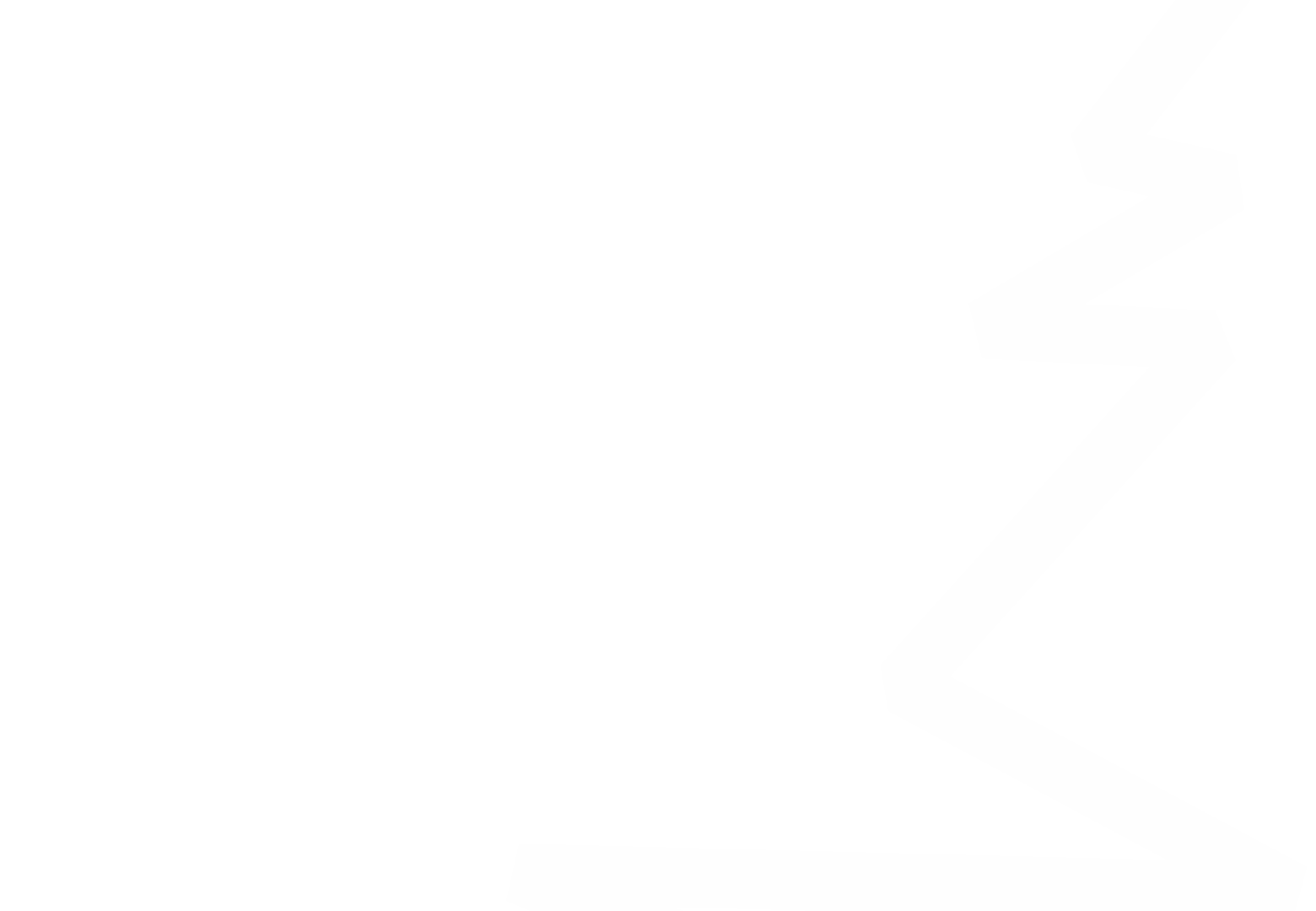 Темы и содержание:
Таможенное регулирование экспорта

Основы таможенного дела
Детальный анализ таможенных процедур и ошибок, допущенных при декларировании экспортируемых товаров
Правила толкования кодов ТН ВЭД и определения страны происхождения товаров
Перечень документов, необходимых для подтверждения таможенной стоимости
Сравнительная таблица ведомственных и судебных апелляционных действий таможенных органов
Логистика для экспортеров

Семь критериев организации эффективной логистики
Обзор российского рынка логистических услуг
Образец заполнения накладной КДПГ, коносамента, авианакладной и документов, регулирующих перевозку отдельными видами транспорта
Рекомендации по выбору логистического оператора и страховой компании
Подборка электронных баз данных и интернет-сайтов, актуальных для экспортного логистического проекта
Виды контроля в экспорте

Документационное обеспечение
Основы валютного законодательства и валютная отчетность
Налогообложение в экспорте
Основные отличия систем налогообложения
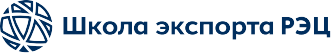 08
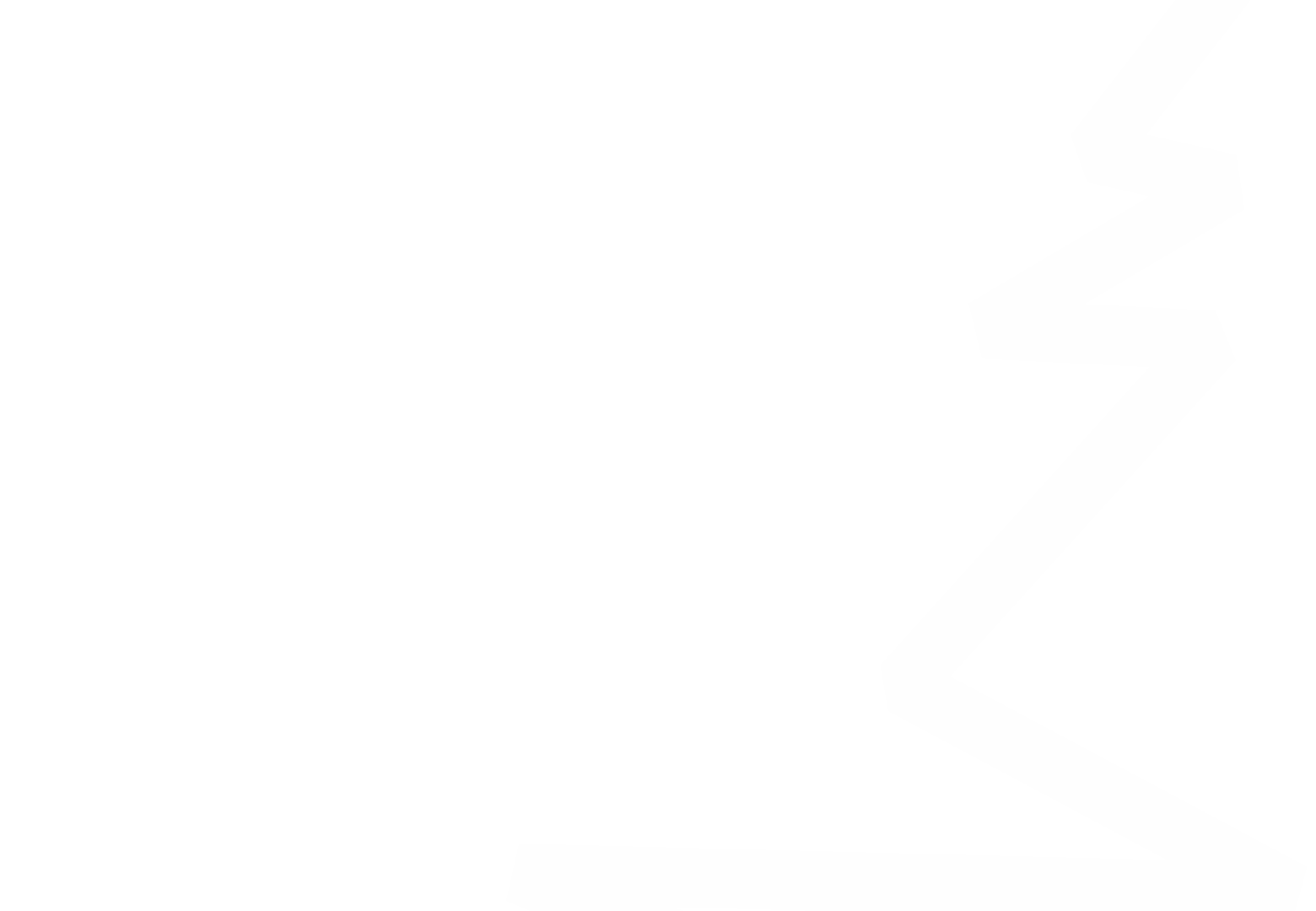 Расписание и регистрация*:
Таможенное регулирование экспорта

Семинар 31 июля 2025Регистрация по ссылке
Правовые аспекты экспорта

Семинар 20 июня 2025Регистрация по ссылке
Основы экспортной деятельности

Семинар 12 августа 2025Регистрация по ссылке
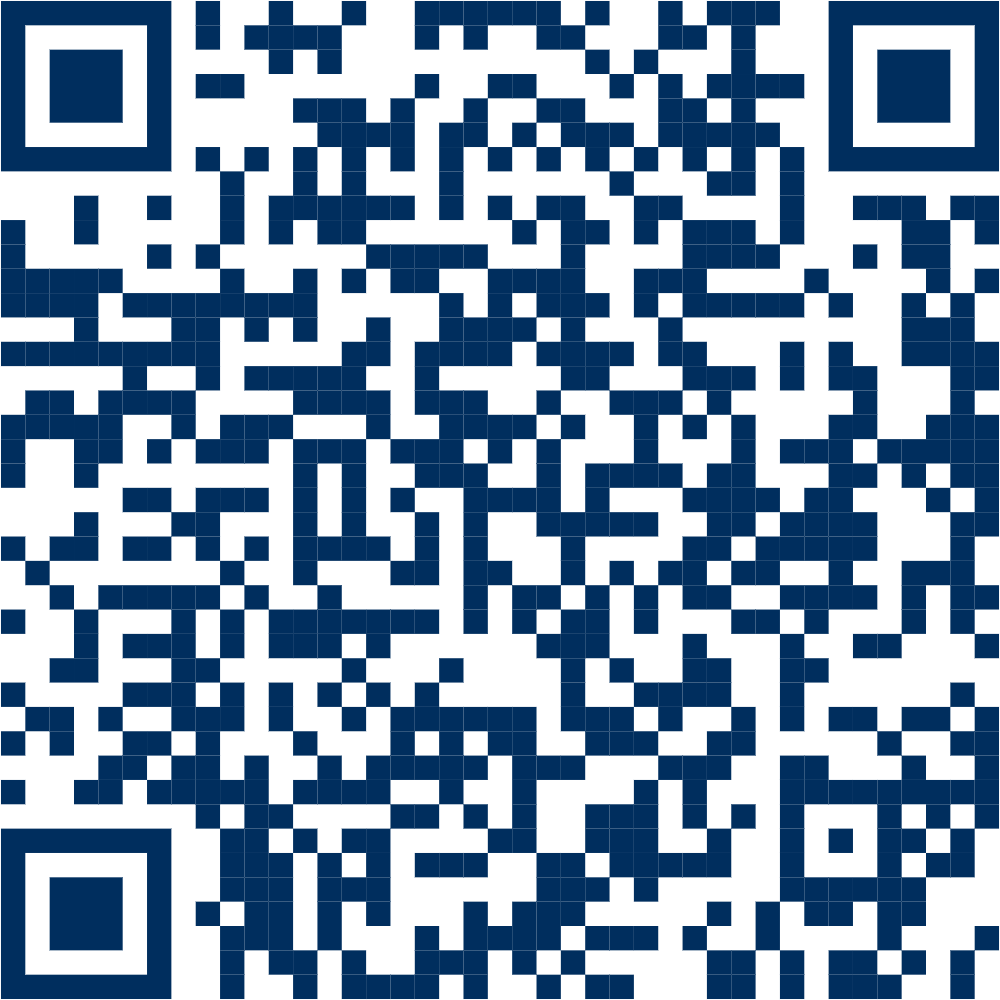 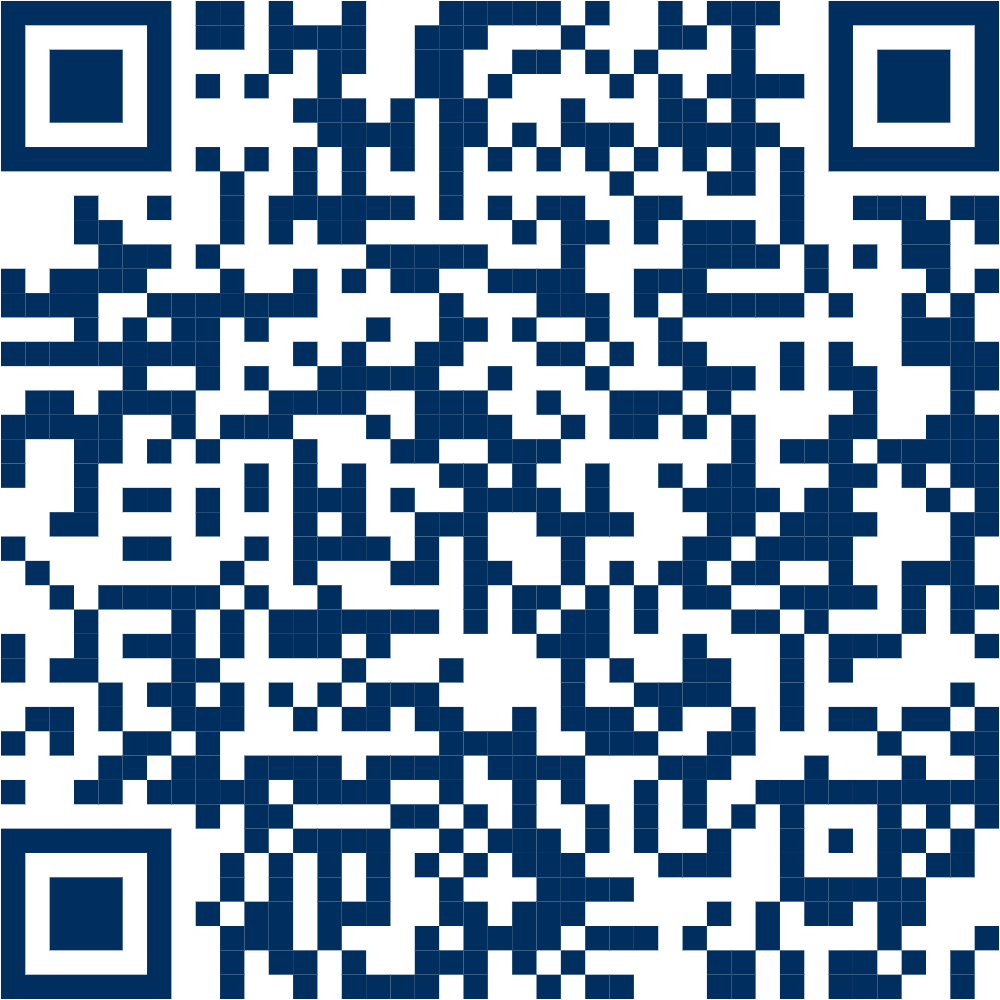 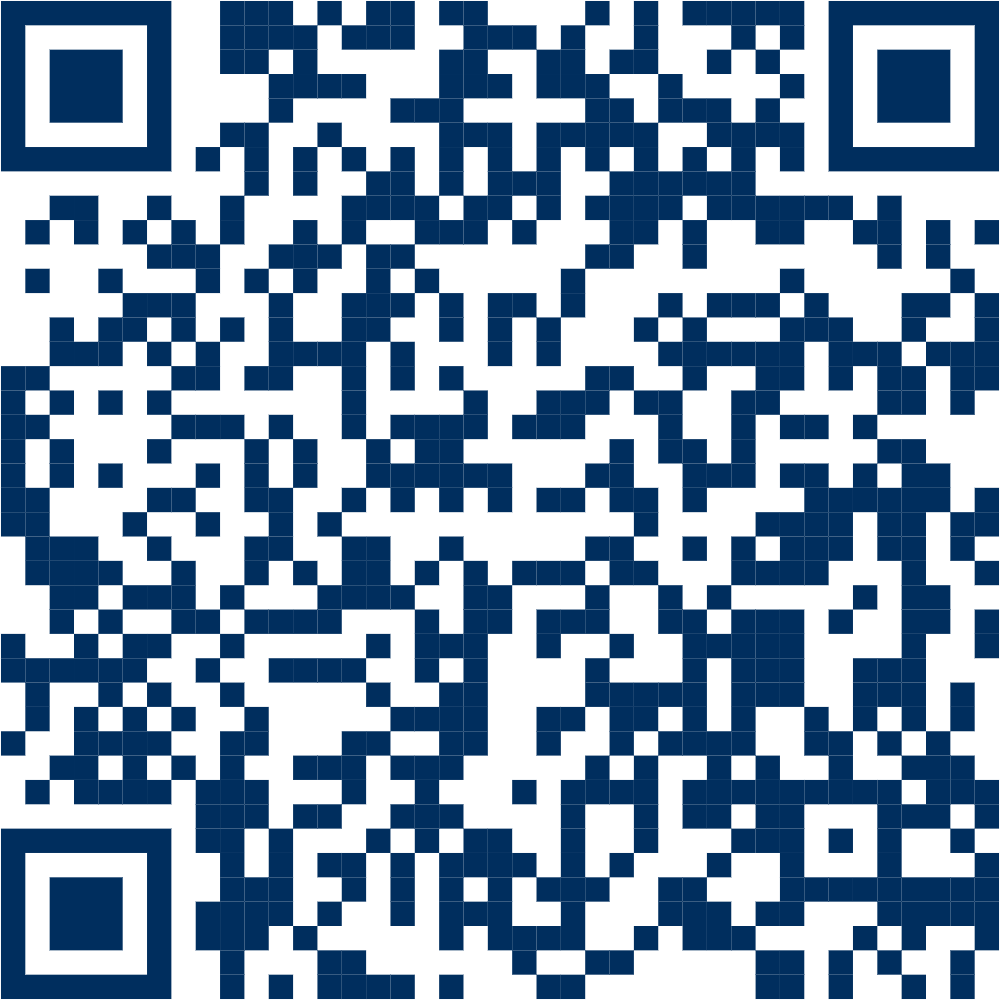 * указанные даты являются предварительными.
Следите за графиком семинаров и новостями Школы экспорта РЭЦ.
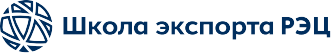 09
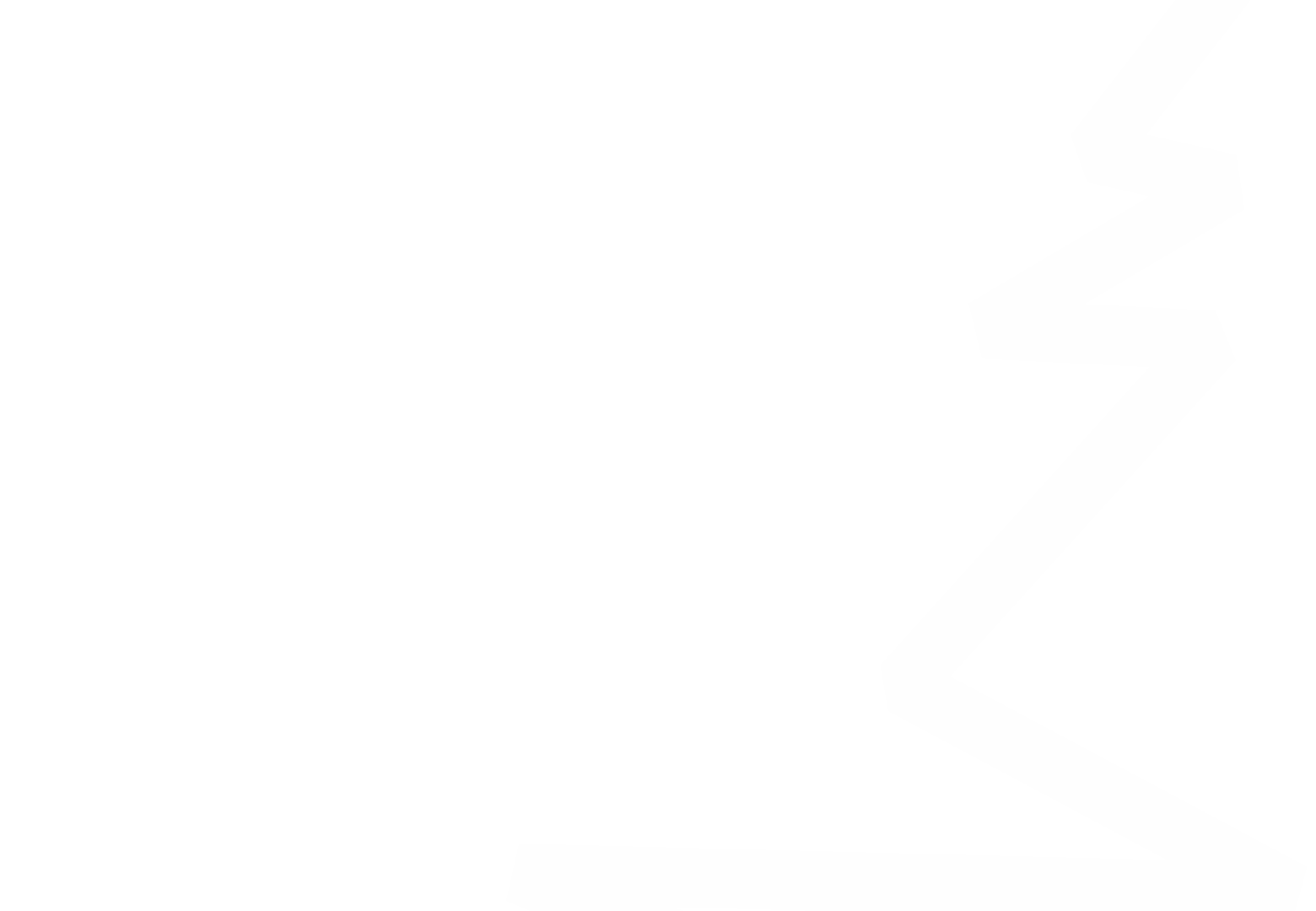 Расписание и регистрация*:
Документационное сопровождение экспорта

Семинар 28 августа 2025Регистрация по ссылке
Финансовые инструменты экспорта

Семинар 11 сентября 2025Регистрация по ссылке
Логистика для экспортеров

Семинар 13 ноября 2025Регистрация по ссылке
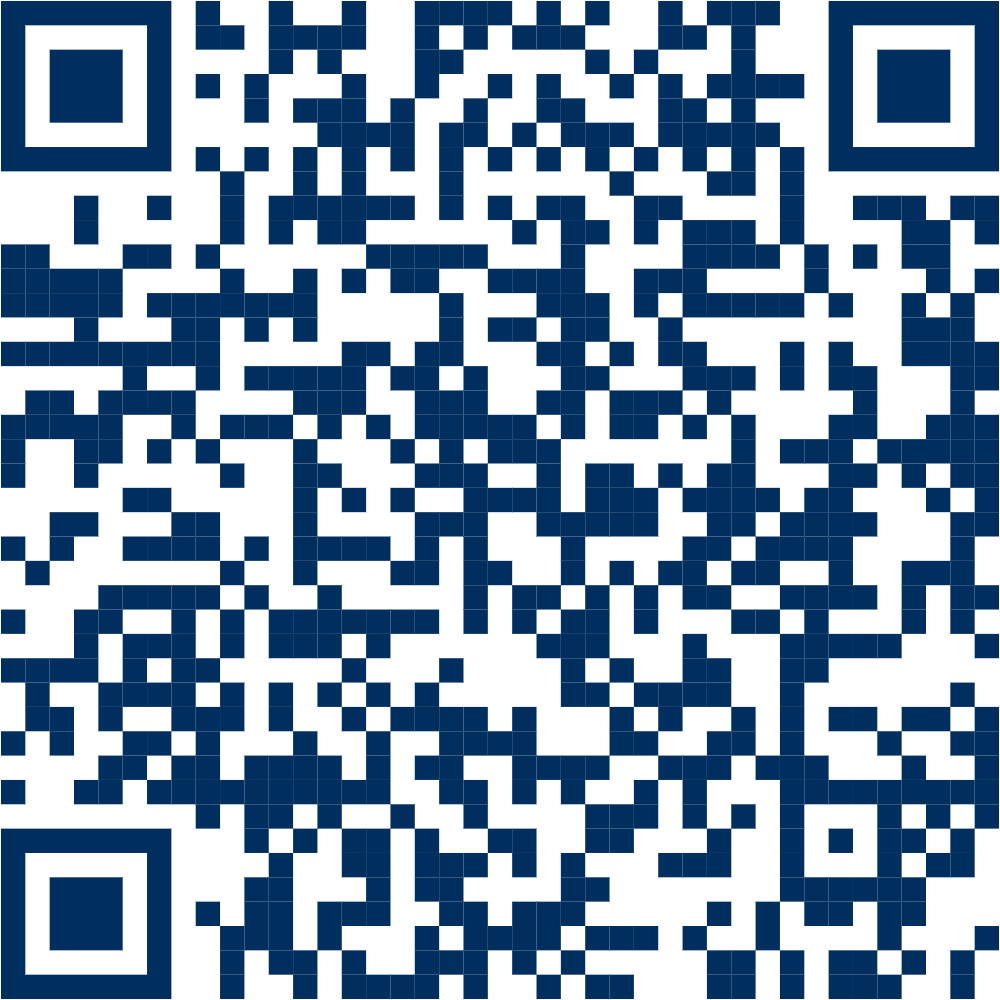 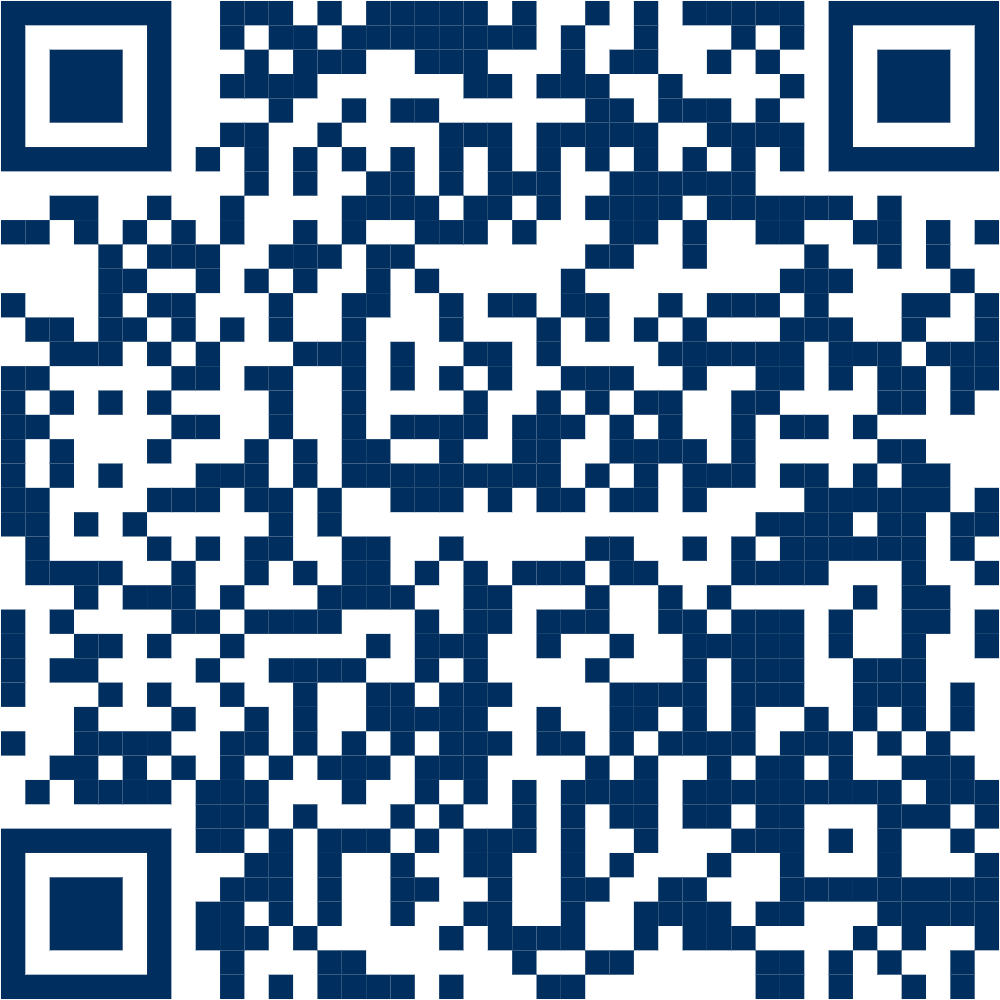 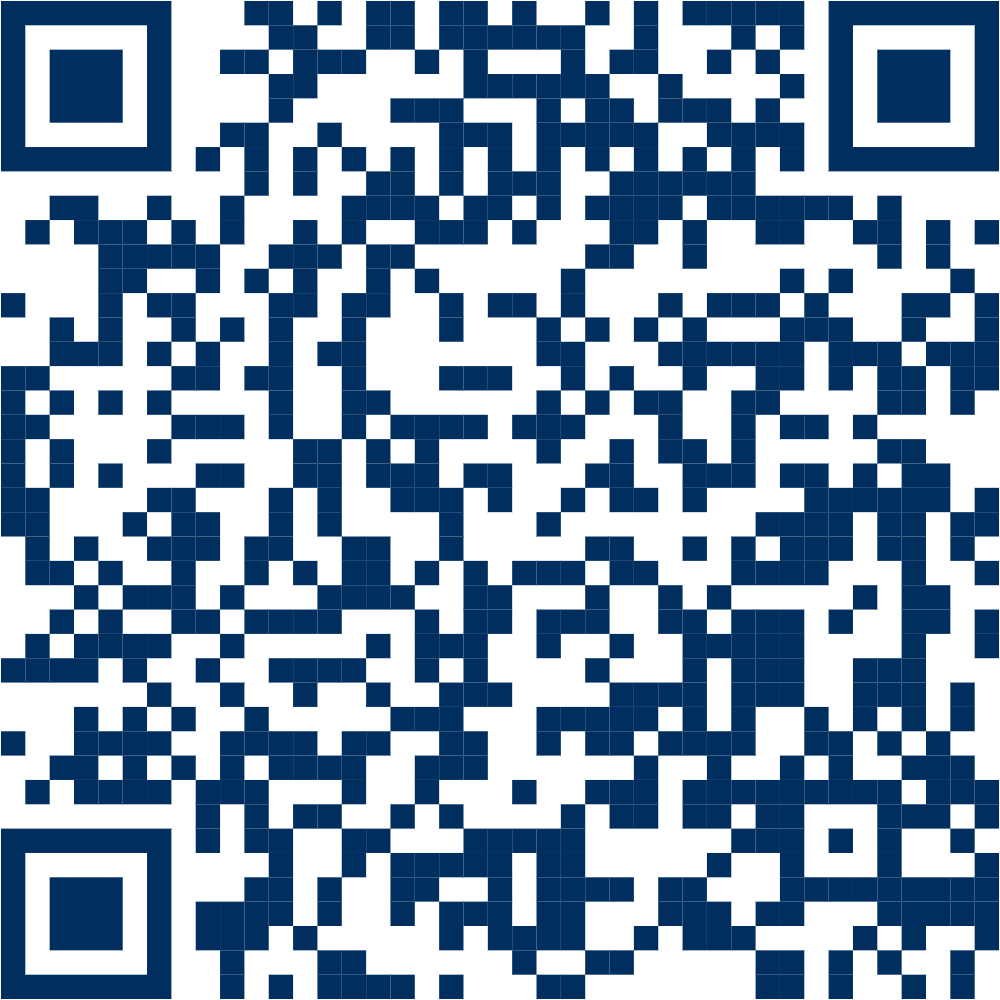 * указанные даты являются предварительными.
Следите за графиком семинаров и новостями Школы экспорта РЭЦ.
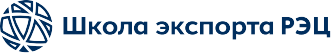 09
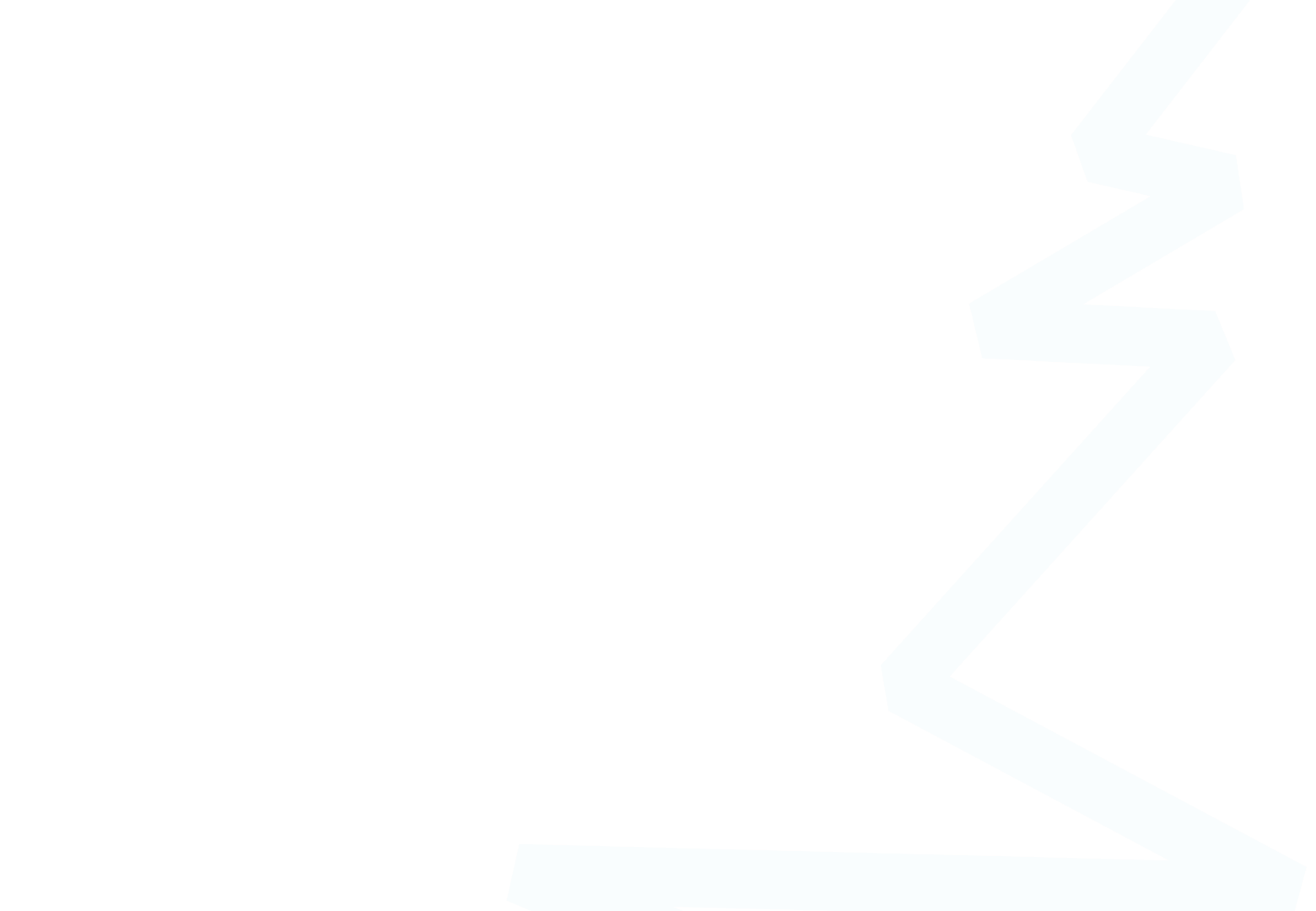 Контакты
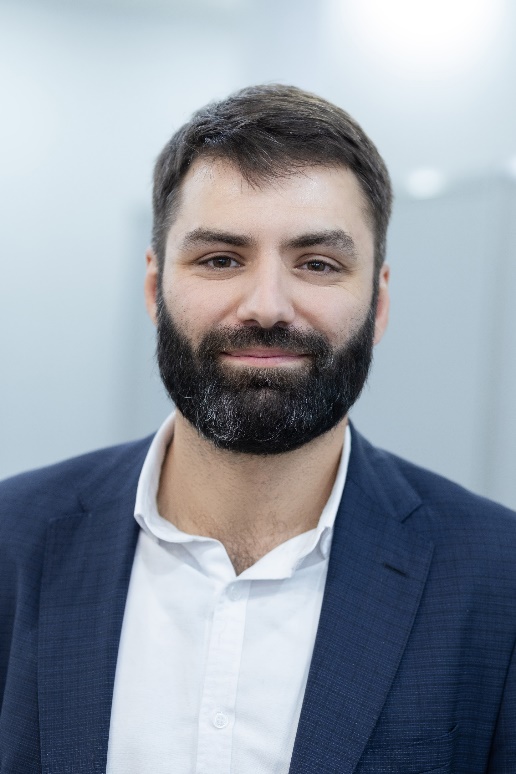 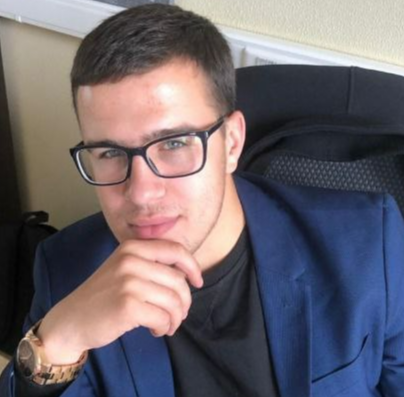 Буцыкин Роман Алексеевич
Курахов Муталиб Абдулгамидович
Старший эксперт по организации обучения

+7 (495) 937-47-47 (доб. 1333)
+7 (915) 379-68-20
E-mail: butsykin@exportcenter.ru
Директор по организации обучения

+7 (495) 937-47-47 (доб. 6675)
+7 (906) 786-86-36
E-mail: kurahov@exportcenter.ru
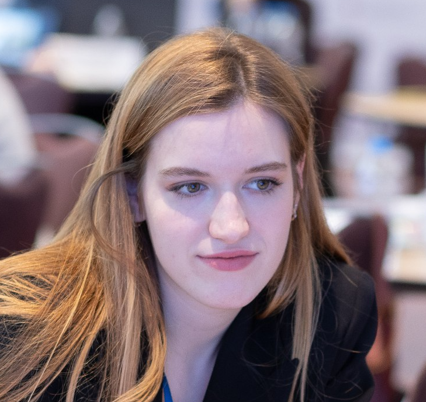 Коновалова Мария Сергеевна
Эксперт по организации обучения

+7 (495) 937-47-47 (доб. 6674)
E-mail: ms.konovalova@exportcenter.ru
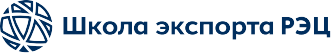 11
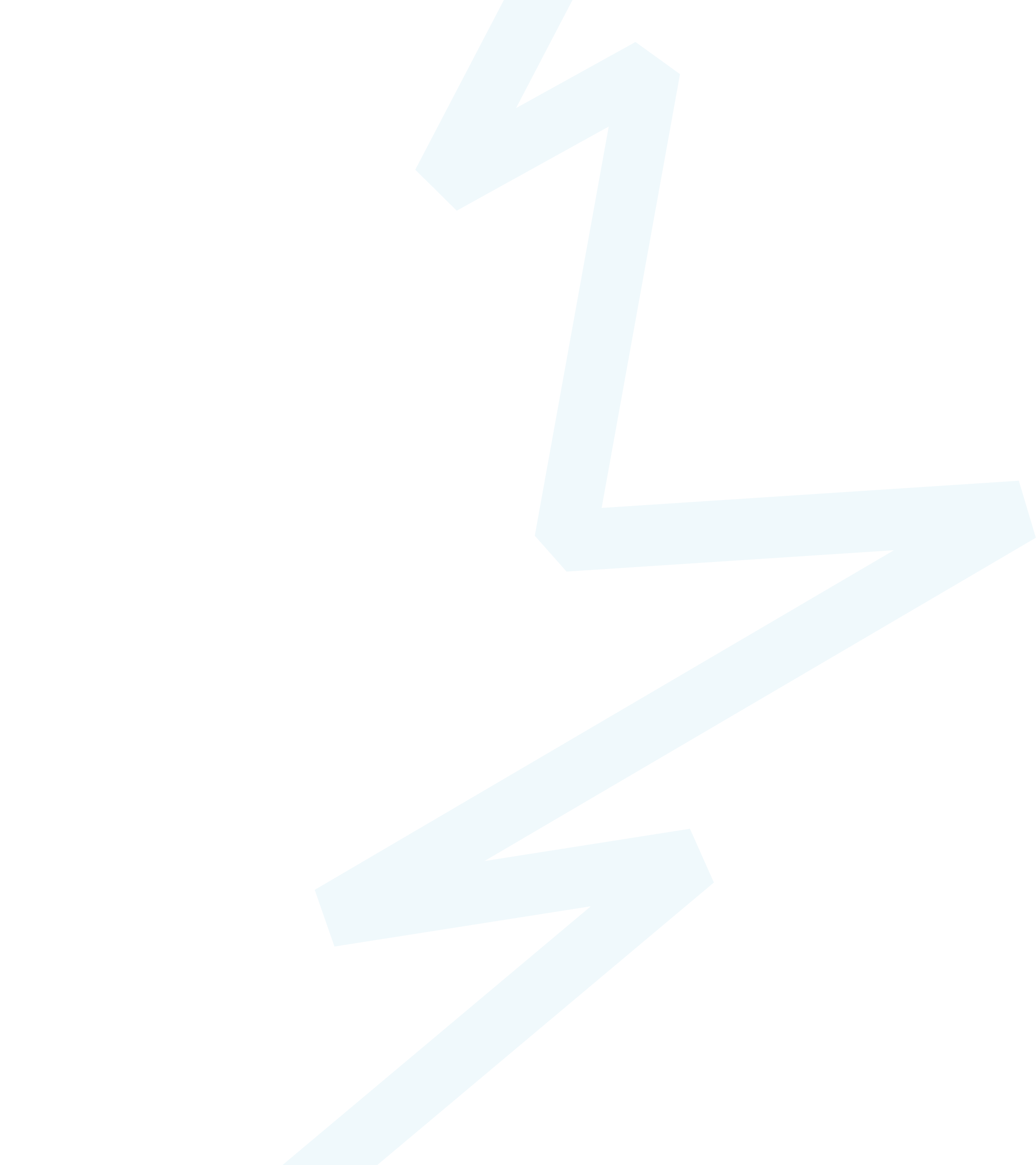 Регистрируйтесь на ближайший семинар!
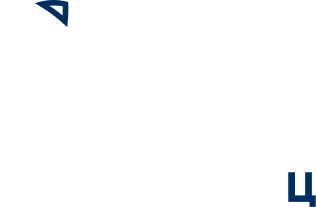 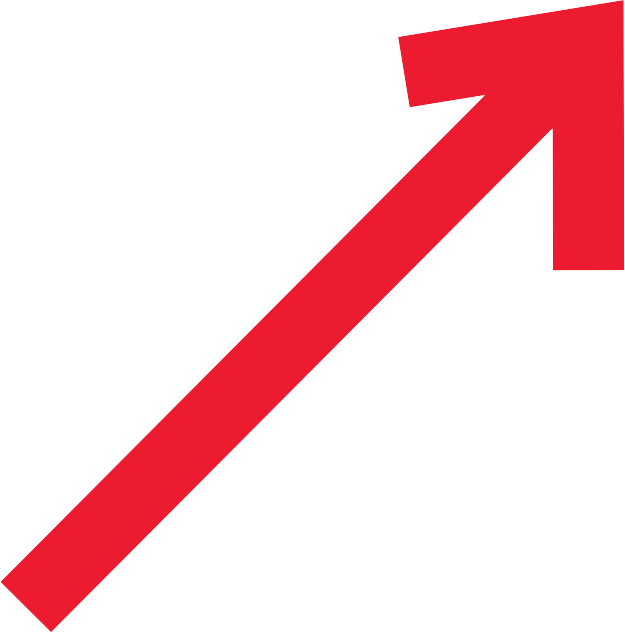 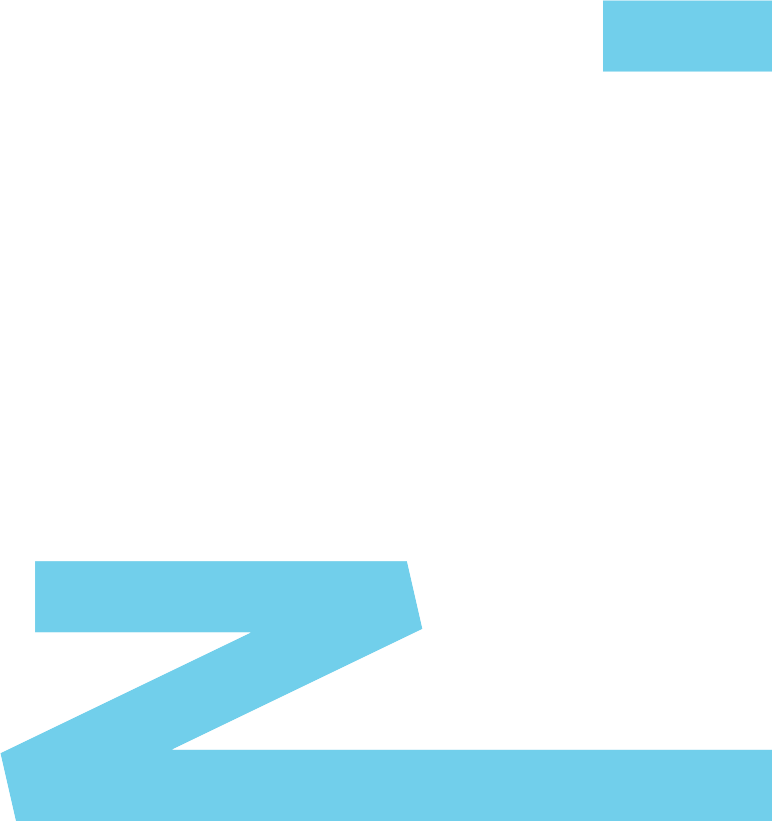 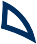 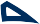 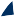 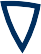 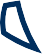 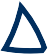 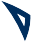 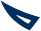 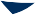 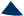 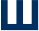 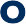 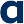 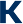 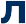 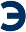 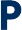 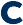 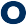 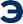 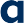 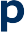 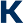 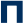 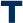 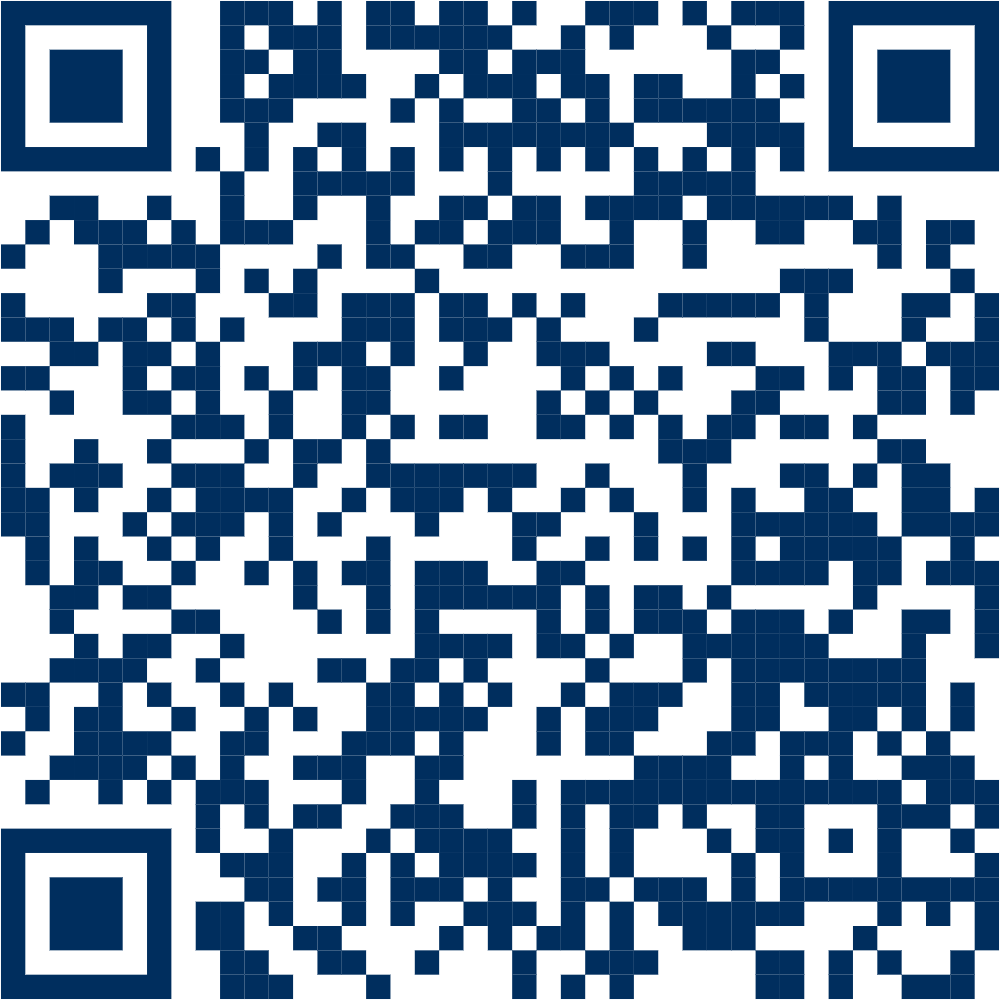 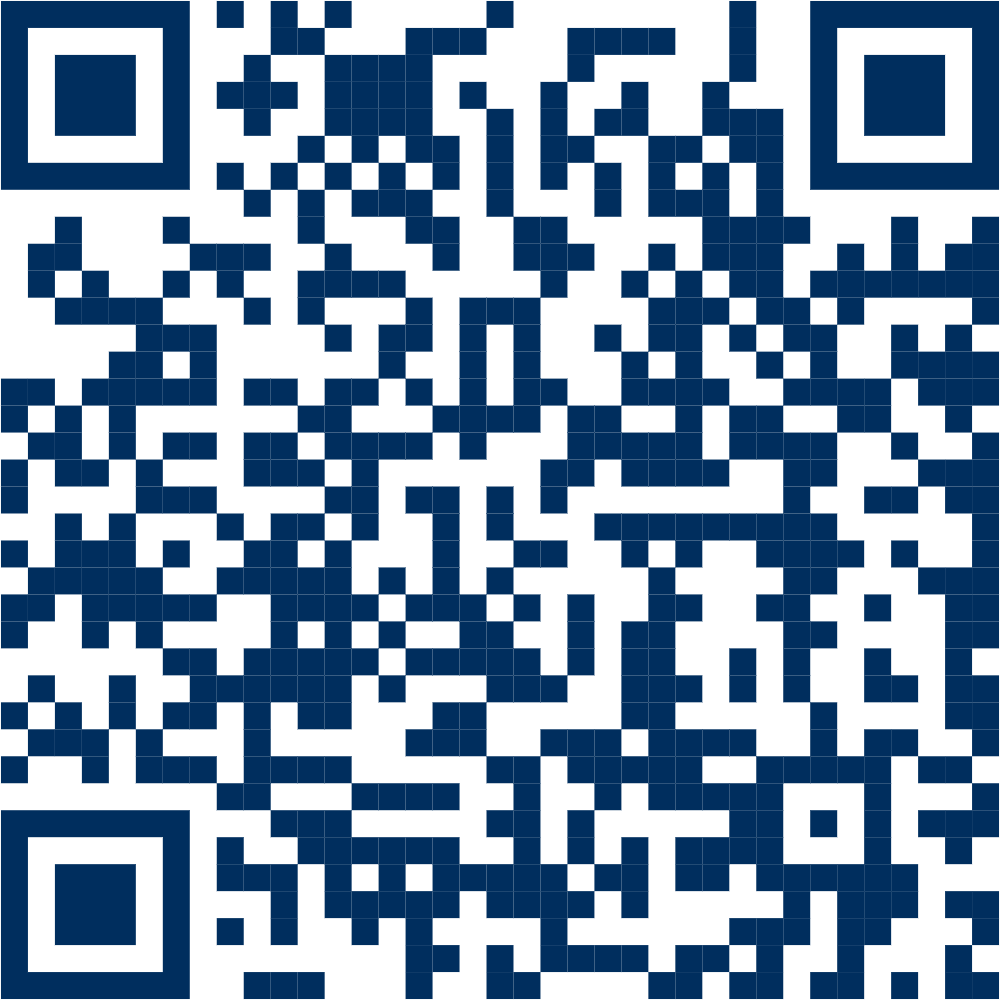 Узнать подробнее 
о программе
График семинаров на сайте РЭЦ
www.exportedu.ru
12